Тема урока: 
Циклы с условием
нет
Условие
да
Тело цикла
Оператор цикла с предусловием
Формат оператора:
while <условие> do <оператор>
или:
while <условие> do
begin 
операторы  циклической части программы
end;
Здесь while  ( пока ) и  do   (выполнить) ---  служебные слова.
<условие> - логическое выражение; пока оно истинно, выполняется тело цикла;
<оператор> - простой оператор, с помощью которого записано тело цикла.
Оператор цикла с предусловием
while <условие> do
begin 
операторы  циклической  части  программы
end;
Выполнение оператора:
1). Вычисляется логическое выражение и проверяется условие. 
2). Пока значение логического выражения истинно выполняются операторы циклической части. 
3). Как только оно становится ложным, происходит выход из цикла. Если с самого начала значение логического выражения ложно, то операторы циклической части не выполняются ни разу.
Возможен случай, когда в циклической части стоит оператор перехода (goto), передающий управление за пределы цикла. В такой ситуации цикл может завершится до его естественного окончания.
Задача1	Мой богатый дядюшка подарил мне один доллар в мой первый день рождения. В каждый следующий день рождения он удваивал свой подарок и прибавлял к нему столько долларов, сколько лет мне исполнилось. Рассмотрим программу, указывающую, к какому дню рождения подарок превысит 100$.
program PODAROK;
  var i, S: integer;
begin
i:=1;  S:=1;
while S<=100 do
begin 
i:=i+1;
S:=S*2+i 
end;
writeln ('сумма=‘, S) 
writeln ('количество лет =‘, i)
end.
Задача2    Перед вами программа  вычисления  суммы  элементов  ряда:
 
Вычисления заканчиваются,  когда  очередное  слагаемое  становится  меньше  0.05
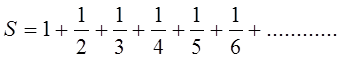 Блок-схема:
Program SUMMA;var S: real;  N: integer;begin
S:=0;  N:=1;     while 1/N>0.05 do 
    begin     S:=S+1/N; 
     N:=N+1
     end; writeln ('Сумма = ', S:10:9)
end.
N=1, S=0
да
S=S+1/N
N=N+1
1/N>0.05
нет
печатьS, N
Задача3  Проанализируем алгоритм вычисления    суммы  ряда:


представленный в виде блок-схемы.
Вычисления  будут закончены,  когда  очередное  слагаемое  станет  меньше  числа  0,001.
Блок-схема:
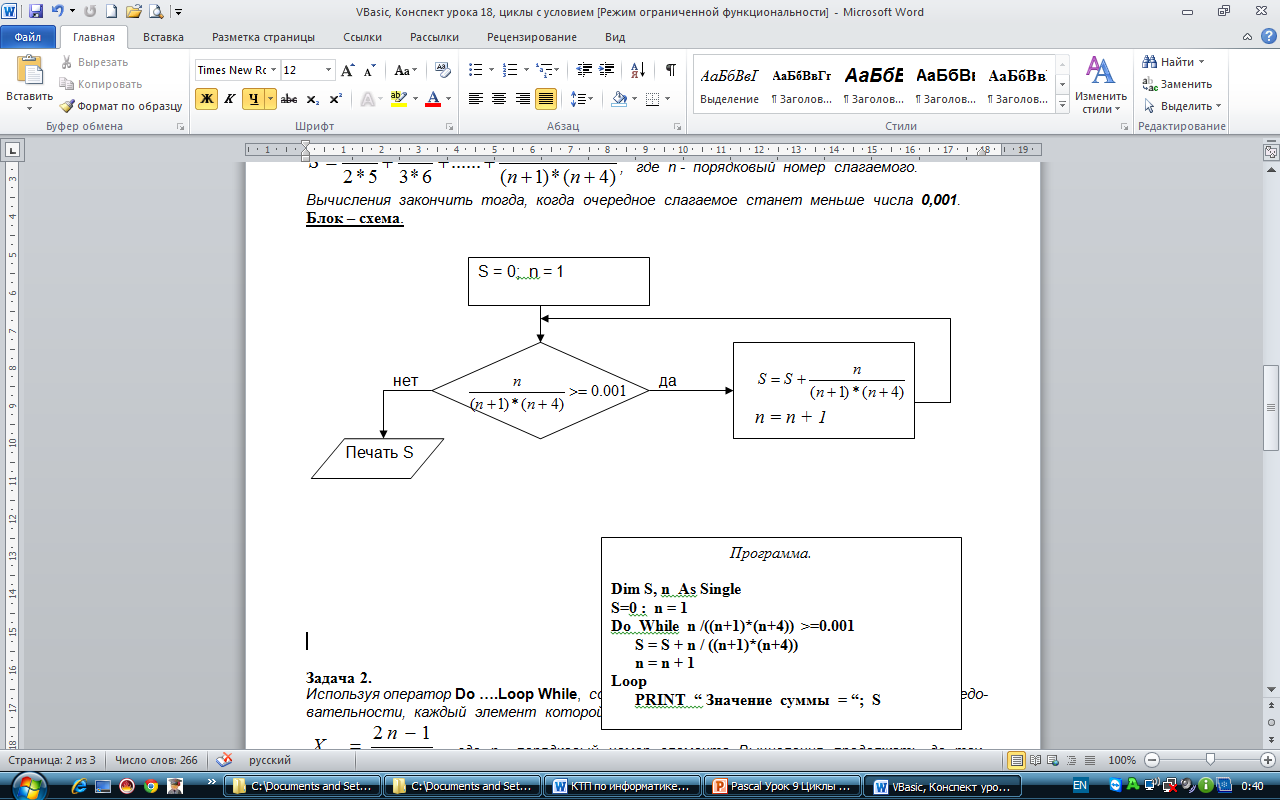 Задача3  Перед вами  программа  вычисления    суммы ряда:

Вычисления  заканчиваются  тогда,  когда  очередное  слагаемое  становится  меньше  числа  0,001.
Program SUMMA;var s: real; n: integer;begin
s:=0;  n:=1;    while n /((n+1)*(n+4)) >=0.001 do 
  begin
   S := S + n / ((n+1)*(n+4));
   n := n + 1
   end;            writeln ('Сумма = ',s);end.
Задача4    Рассмотрим алгоритм   вычисления   факториала:  10! = 1·2·3·4·5·6·7·8·9·10  с помощью программы:
program fact;VAR Factorial, N: Integer; BEGIN Factorial := 1;                       {стартовое значение факториала =0! } N := 1;                                   {стартовое значение для условия цикла } WHILE N<=10 DO                {заголовок цикла, условие }     begin                                 {начало тела цикла }    Factorial := Factorial*N;   {вычисление факториала N! }    N := N + 1                          {N должно меняться в цикле}    end;                                    {конец тела цикла } WriteLn(’10!= ’,Factorial);    {вывод результата} END.
Задача5   Наша задача усложняется. Нужно вычислить сумму:        S=1+1/2!+1/3!+...+1/N!  (при целом N>0).
Program SUMMA;var s, f: real;  i, n: integer;begin  write ('Введи N= ');  readln(n); s:=1;  f:=1;   i:= 2;  while i<= n do 
    begin     f:=f*i;     s:=s+1/f     end; writeln ('Сумма = ',s:10:9);end.
В этой задаче в одном цикле объединено нахождение суммы и вычисление факториала очередного слагаемого.
Задача 6 Рассмотрим программу нахождения наибольшего общего делителя (NOD) двух целых чисел: M  и  N  по алгоритму Евклида.
Начало
program Evklid;
var M, N, NOD: integer;
begin  
writeln ('Введите два числа');
 readln (M, N);
 while M<>N do  
  if M>N 
  then M:=M-N
  else N:=N-M;
NOD:=M;
writeln 'НОД = ',NOD);
end.
Ввод M и N
нет
M  N
да
да
нет
M  N
Вывод M
N=N-M
M=M-N
Конец
Тело цикла
да
Условие
нет
Оператор цикла с последующим условием
Формат оператора:
repeat <оператор1; оператор2; …; > 
until <условие>
Здесь:
repeat  (повторить) и  until (до тех пор пока) -- служебные слова.
<оператор1>; <оператор2>; … - операторы, образующие тело цикла;
<условие> - логическое выражение; если оно ложно, то выполняется тело цикла.
Оператор цикла с предварительным условием
repeat <оператор1; оператор2; …; > until <условие>
Выполнение оператора:

1).  Операторы циклической части  (оператор1; оператор2; …; ) выполняются один раз, затем проверяется логическое условие.
2). Если  логическое условие ложно, то снова повторно выполняются операторы циклической части. 
3).  Условием прекращения циклических вычислений является истинное значение логического выражения после UNTIL. 
Следует подчеркнуть, что нижняя граница операторов циклической части четко обозначена словом UNTIL, поэтому нет надобности заключать операторы циклической части  в скобки вида BEGIN --- END.
 В то же время и дополнительное наличие скобок не является ошибкой.
Задача7   Рассмотрим  программу  вычисления  и  печати  элементов последовательности,  каждый  из которых вычисляется  по  формуле:

 где  n – порядковый  номер  элемента. Вычисления  продолжаются  пока   xn+1 – xn > 0.001.
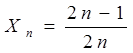 Program progr;var A, B: real; n: integer;begin
n:=1;   A := (2*n – 1)/(2*n);
n:=n+1; B = (2*n – 1)/(2*n)
repeat 
writeln (‘элемент=', A, ‘ его номер=‘, n-1);
A := (2*n – 1)/(2*n);
n:=n+1; 
B = (2*n – 1)/(2*n);
until  ABS (A - B) <  0.001; 
readln;
end.
Программа:
Различные варианты программирования циклического алгоритма
Для решения одной и той же задачи могут быть созданы разные программы, например, для следующей задачи:
Составить программу, которая организует ввод целых чисел и подсчёт количества введённых положительных и отрицательных чисел. Ввод должен осуществляться до тех пор, пока не будет введён ноль.
В задаче в явном виде задано условие окончания работы.

Воспользуемся оператором repeat (повторить)
Начало
Список данных
n, k1, k2 - цел
k1:=0    k2:=0
Ввод n
да
k1:=k1+1
n > 0
нет
да
n < 0
k2:=k2+1
нет
нет
n = 0
да
Вывод k1, k2
Конец
Подсчет количества положительных и отрицательных чисел.
program n_17;
  var n, k1, k2: integer;
begin
  k1:=0;   k2:=0;
  repeat
    write ('Введите целое число>>');
    readln (n);
    if n>0 then k1:=k1+1;
    if n<0 then k2:=k2+1;
  until n=0;
writeln ('положительных чисел – ', k1);
  writeln ('отрицательных чисел – ', k2)
end.
Начало
Список данных
n, k1, k2 - цел
k1:=0   k2:=0
n:=1
нет
n <> 0
да
Ввод  n
да
k1:=k1+1
n > 0
нет
k2:=k2+1
Вывод k1, k2
Конец
Ввод осуществляется до тех пор, пока не будет введён ноль.

 Работа продолжается, пока n   0. 

Воспользуемся оператором while:
program n_18;
  var n, k1, k2: integer;
begin
  k1:=0;    k2:=0;       n:=1;
  while n<>0 do
  begin
    writeln ('Введите целое число>>');
    read (n);
    if n>0 then k1:=k1+1;
    if n<0 then k2:=k2+1;
  end;
  writeln ('положительных – ', k1);
  writeln ('отрицательных – ', k2)
end.
Задание на дом:
Выучить конспект урока.


2.    Задача.   Составьте  программу , которая  напечатает элементы, каждый из которых вычисляется по формуле:
   
где  n -  порядковый  номер  слагаемого. 
Вывод закончить,  когда очередной элемент  станет  меньше  числа 0,001.